Section C Poems!
For the delightful Literature exam.
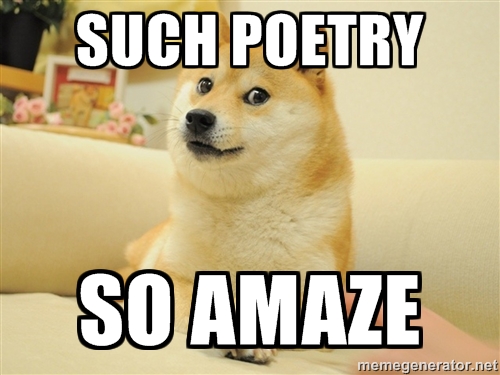 Section C Poems
In the Edexcel Anthology there are sixteen poems in Section C. This may seem like a lot, but any one of them could appear on the exam!
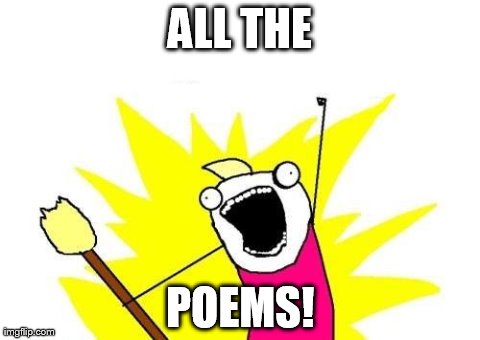 If -
This poem by Rudyard Kipling is about different character traits and how you can have a wide potential to do things. There are messages about honesty, self-confidence, courage like 'if' you do these things you will gain these traits. There is discussion about keeping your head, trusting yourself, don't deal in lies, impatience, being unrealistic, unprepared, weakness, being self-serving, pride and arrogance, wasting time, quitting, worry and fear. If you can overcome all these traits than you will be successful.
Themes
Possibilities
Determination
Growing Up
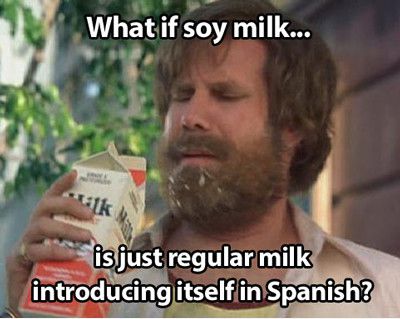 Form and Structure
Rhyme Scheme – follows an ABABCDCD etc. structure.

Didactic Poem – a poem designed to give instructions.
Symbolism and Imagery
Personal Pronouns – the use of ‘you’ and ‘your’ emphasises the didactic nature of the poem, and makes the poem more personal. The reader is put in the position of the speaker’s son.

Capitalisation – ‘Truimph and Disaster.’ These two concepts are personified, which emphasises how important they are in life.
Symbolism and Imagery
Repetition – ‘If you’ or just the word ‘if’ is repeated, as if to emphasise the unending multitude of possible situations the son may find himself in. Emphasises the unpredictability of life.

Juxtaposition – ‘Kings’ and ‘common’ are used within the same line. Emphasises the universal nature of the speaker’s advice. You should ‘keep your head’ in all situations, with all people.
Prayer Before Birth
The poem is a plea from an unborn child to a divine power. It suggests all the horrors that the world may inflict on him, in contrast with the wonders of nature. He will be powerless to stop himself from being used in some way for evil, for which he asks forgiveness. He prays for strength not to be made into a part of a machine, which clearly represents an army and war. If this happens, he would rather die.
The poem highlights the horrors of war by juxtaposing them with the innocence of an unborn child. Although every soldier began in this way, it is somehow much more horrific to imagine them in the context of a baby.
Themes
Conflict
Innocence
Helplessness
Form and Structure
First Person - The poem takes the form of a prayer, with repeated use of the first person, followed by imperatives to God. Each stanza begins by describing the speaker as an unborn child, followed by an imperative on the same line of verse in the form of a single request. 
Free Verse – The use of the word ‘me’ as the last word of the first and last line of each stanza creates a rhythm to the poem. Each stanza, except the last, is a single sentence, which echoes the prayer format.
Symbolism and Imagery
Allusion -  a suggestion or reference to something that is not explicitly stated. The fourth stanza creates an impression of powerlessness. The child will not speak his words or think his thoughts; instead, they will speak or think him. This escalates to the idea of the world using him to commit murder, which is a reference to the war. 

Metaphor –a machine, with the unborn child a small part of it, to represent the army and the war. The sense of powerlessness is enforced by the choice of verbs in this stanza, and by the
Symbolism and Imagery
Repetition – The high level of repetition of the structures of sentences, and the repetition of the personal pronouns ‘I’ and ‘me’ emphasise the poem’s personal nature and the desperation of the plea.

Simile – ‘like thistledown hither.’ Something that can be blown any which way in the wind. The danger is not only to others, but also to the narrator, who could be completely destroyed as part of the machine.
Piano
D. H. Lawrence’s Piano shows a man experiencing nostalgia as he listens to a woman singing which reminds him of his childhood.

He reflects on his enjoyment of listening to his mother play the piano when he was younger, but as the poem progresses his thoughts become unhappy. He does not want to remember. Eventually he becomes so enveloped in his memories that he is lost from the present, and he weeps – bridging the gap between his childhood and adulthood.
Themes
Nostalgia
Childhood
Loss
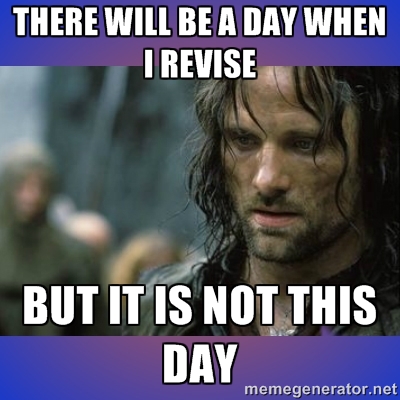 Form and Structure
Quatrains – three stanzas of four lines. The first two stanzas focus on the past; the third looks at the present.

Rhyming Couplets – give the poem a musical tone (handy for a poem called ‘Piano’.)
Symbolism and Imagery
Sibilance – ‘softly/singing/see/strings/sings.’ These soft sounds suggest a gentle, pleasant tone and atmosphere.

Onomatopoeia – ‘boom’ contrasts with the softer sounds, perhaps as an abrupt return to reality. ‘Tingling’/’tinkling’ echoes the sound of the piano as well.
Symbolism and Imagery
Personification – ‘the insidious mastery of song betrays me back.’ The music of the piano has become bittersweet, which is emphasised by the harsh alliteration of ‘b’ sounds.

Metaphor – ‘down the flood of remembrance.’ This is symbolic of his tears. He laments his loss of childhood innocence.

Simile – He ‘weeps like a child’ for the past. This simile makes it clear that the act of remembering his childhood has brought him back to a child-like state.
Hide and Seek
Scannell’s poem is all about the speaker, a young boy, realising that his friends have grown apart from him and that his childhood is ending.

The poem is an extended metaphor for life, and the importance of grasping the chances life presents you with, as well as enduring difficulties.
Themes
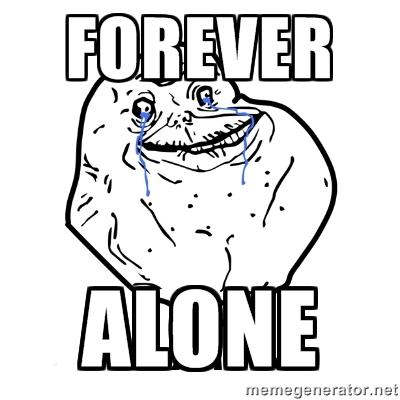 Childhood
Loneliness
Reminiscence
Form and Structure
Free Verse – only one long stanza. The child is the narrator and throughout the poem we hear his internal voice/thoughts as he considers what he should do.

Direct Speech – used in the line ‘I’m ready! Come and find me!’ and towards the end of the poem. The narrator’s voice reaches out to the reader, allowing the reader to empathise with his predicament and perhaps reflect on their own childhood difficulties.
Symbolism and Imagery
Rhyming Couplets – out/shout and these lines convey his anxious feelings about hiding/being found. 

Sibilance – sacks/seaside/salty/shout, the repeated ‘s’ sound being like the sound of the sea. Reminder of childhood innocence.

Assonance – stumbles/mutters/scuffle. Linking together the actions and noise the others make and emphasising his anxiety.
Symbolism and Imagery
Verbs – ‘prowling’ makes the other children sound predatory. Builds tension within the poem.

Personification - ‘the cold bites through your coat.’ Tension is built further and the discomfort and fear of the narrator are emphasised.
Sonnet 116
This sonnet attempts to define love, by telling both what it is and is not. In the first quatrain, the speaker says that love—”the marriage of true minds”—is perfect and unchanging; it does not “admit impediments,” and it does not change when it find changes in the loved one.
Themes
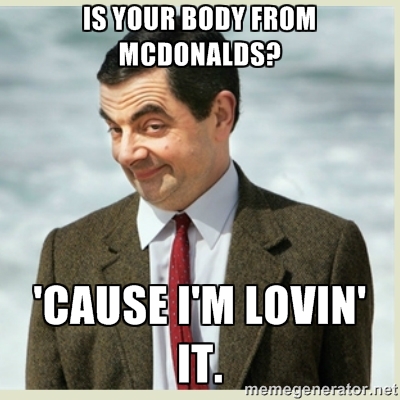 Love
Loyalty
Morality
Form and Structure
Sonnet – A poem of 14 lines written in iambic pentameter.

Quatrain – Four lines linked together. There are three quatrains in this sonnet.

Volta – The turn or change in a sonnet. The final statement which states that if the poet’s observations about love are not true then ‘I never writ, nor no man ever loved’.
Symbolism and Imagery
Alliteration – ‘love is not love which alters when it alteration finds.’ A play on words – love never changes.

Personification – love ‘looks on tempests and is never shaken’ and ‘It is the star to every wandering bark.’ (Bark = ship). Love is a powerful, almost godlike force.
Symbolism and Imagery
Time/Age/Death – ‘Love’s not Time’s fool…with his bending sickle’s compass come.’ ‘Time’ here is the Grim Reaper. Love is the one thing that can resist the power of death.

Navigation – Love is "an ever-fixed mark" introduces this extended metaphor of love as a star to which we all look. Just like the stars are seen as eternal and unchanging, so is love. Love also guides us through life.
La Belle Dame sans Merci
THE TITLE
It's in French and it translates to "The beautiful lady without mercy." But why is the title in French? Why couldn't Keats just write the title in English?
The original ‘La Belle Dame sans Merci’ is a French poem on courtly love written by Alain Chartier in 1424.
What’s this poem about then?
A knight falls in love with a beautiful fairy lady, gets ditched, and is moping about it. But the language is old-fashioned, in imitation of medieval romances, and some of the hard vocabulary words can trip up the unwary reader.

Like the knight in "La Belle Dame Sans Merci," Keats suffered from some serious love problems. Keats was engaged to be married, but they were kept apart first because of Keats’s financial problems, and then because of his terminal illness: tuberculosis.
Themes
Love
Women/Fertility
The Supernatural
Reality
Abandonment
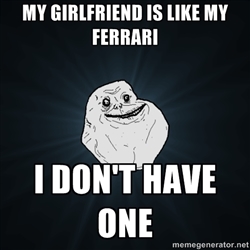 Form and Structure
Iambic tetrameter – four unstressed and four stressed syllables in a line
Ballad – folk (or traditional) ballads usually recount tragic, comic, or heroic stories with emphasis on a central dramatic event.
Rhyme Scheme – ABCB (the traditional rhyme scheme for a ballad).
Symbolism and Imagery
Flowers
“see a lily on thy brow.”
“a fading rose”
“garland” and “bracelet”

Dreams and Sleep
Line 33: The word "lulled" is such a sleepy-sounding word that it's almost onomatopoeia: it sounds like what it's supposed to mean.
Lines 34-5: The word "dream" gets repeated three times in two lines. This can't be an accident. Is the knight wanting to insist that the vision he saw was, in fact, a dream, and not a real event?
Line 40: The consonance of "Hath thee in thrall!" is what ends the knight's dream. In the next stanza, he sees their mouths open after having "cried" their "warning," and then he wakes up.
Metaphors
Links to theme of love
Poem at Thirty Nine
The title of this poem refers to Walker’s age when she wrote it. This age is significant to her because she has realized something about her father and the poem is an expression of this realization. The poem focuses on the relationship between a father and daughter. From the first line, “how I miss my father”, it is already clear that Walker loves her father and wishes to be with him, but he is absent. When she was born, her father was “so tired”. She wishes that he had not been as tired as he was, showing that she cares about him and possibly feels guilty for adding to his cost of living.
Walker was divorced before she was forty and some critics think that the poem is partially thinking about the need for a father for her daughter.

Her father was a sharecropper and dairy farmer who earned a very small amount of money every year.

Walker is a political liberal and wishes to emphasise the power and achievements of women.
Themes
Loss
Love
Memories
Form and Structure
Free Verse - The intuitive leaps between verses and the informal tone make it sound like a stream of thought.

Enjambment – The lines appear to be irregularly chopped, which represents how the speaker of the poem is trying to deal with very difficult issues.
Symbolism and Imagery
Personal Pronoun ‘I’ - makes this very personal and the nostalgic atmosphere makes it clear that she is recalling happy times from the past that she has spent with her father.

Juxtaposition – “beating” brings in a hint of danger. Why did her father beat her? What did the speaker do? What were her “truths”? However, this is in contrast with “dancing” in the following stanza.
Exclamation Mark – “How I miss my father!” The first line is repeated with an exclamation mark to emphasise the difficult emotions that Walker is trying to deal with.

Metaphor  - “happy to feed / whoever strays my way.” Walker tries to live her life in the way her father taught her. We get a sense that she is happier with her life now.
Telephone Conversation
"Telephone Conversation" is actually a biting satire against the racist attitudes of whites in the 20th century that attacks. It ridicules the social evil and human weakness of racial prejudice. 

Overtly, the poem deals with a black, educated man who is ringing up a white landlady about renting an apartment and, we assume, is not allowed to rent the apartment because of the colour of his skin.
Themes
Racism
Ignorance
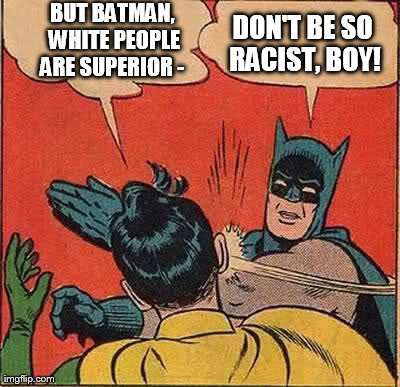 Form and Structure
Lyric poem – a poem recounting a personal event, usually in the present tense.

Free verse – the lack of structure represents the spontaneity and realism of the conversation, as well as the lack of rhyme.

Caesura – Abrupt stops representing the disgust of the speaker or drawing attention to how horrible the woman’s racism is.
Symbolism and Imagery
Colours - “brunette” “peroxide blonde” “raven black” “West African sepia” “plain or milk chocolate”
"HOW DARK?... ARE YOU LIGHT OR VERY DARK?“
“spectroscopic” - A spectroscope is a device used to break down and separate the light bounced off from an object. The landlady is drawing a contrast between herself and the speaker of the poem. Their colours are separated, unable to unite.
Symbolism and Imagery
Alliteration - “clinical, crushing.” The ‘c’ sound heightens the sense of the sheer coldness of the landlady towards the speaker.

“long gold-rolled/Cigarette-holder” – metaphor for the white landlady. It symbolises her perceived affluence and importance.
Once Upon a Time
Gabriel Okara is a Nigerian poet who was born in 1921.In this poem a father addresses his son. Fairytales for children often begin: ‘once upon a time’ and the father is telling his son a narrative. The father laments the lost innocence of youth. He condemns the hypocrisy of adults, hemmed in and constrained by rules and conventions.
The poem may also be seen as a comment on modern western culture.
Themes
Childhood
Reminiscence
Lack of trust
Form and Structure
Free Verse – stanzas vary from between four and eight lines. The last stanza is the shortest, perhaps to emphasise the earnestness of the speaker’s desire to return to his childhood innocence.

Throughout the poem the speaker laments about how complicated and false society has become. In the final stanza he is painfully honest.
Symbolism and Imagery
Metaphor – they used to laugh with their hearts’/‘but now they only laugh with their teeth.’ This shows how closed-off people have become, perhaps due to Western influence.

Repetition – ‘They used to shake hands with their hearts’/‘Now they shake hands without hearts.’ The repetition of ‘laugh’ and ‘shake’ show how the actions remain the same, but the emotion and intention behind them are different.
Symbolism and Imagery
Direct Speech – The reader of the poem is able to hear the words along with the speaker. The reader may empathise more.

Pronoun – The word ‘they’ is both plural and suggests the unknown. It is as if everyone has changed, and become less familiar.

Simile – ‘I have learned to wear many faces like dresses.’ Even the speaker has become contaminated. Real emotion has been lost.
War Photographer
Carol Ann Duffy examines the life of a war photographer who takes pictures of conflicts for British newspapers.
Duffy takes us inside the man’s thoughts and work, evoking both the brutality of war and the indifference of those who live in comfort.
The poem addresses the war photographer’s dilemma: that he is seeing people injured and killed and having to step back from the situation and approach it as an observer, taking photographs.
Themes
Morality
Conflict
Form and Structure
Sestets - Written in regular sestets (6 lines). The rhyme scheme is also regular: abbcdd.

This is fitting, as the photographer is also trying to create structure and meaning out of the chaos of war.
Symbolism and Imagery
Colours – ‘darkroom’/‘only light is red.’ Associations of danger and evil.

Metaphor – ‘ordered rows.’ Literally, the photos. Metaphorically, rows of graves (EG: WWI).

Metaphor – ‘Solutions slop in trays.’ Literally, developing fluid. Metaphorically an allusion to chemical weapons or ‘sloppy’ solutions to war that never work, causing people to die.
Symbolism and Imagery
Worldwide Issue – ‘Belfast. Beirut. Phnom Penh.’ War is not a distant thing, even though in the ‘Sunday supplement’ it seems like it.

Sibilance – ‘spools of suffering set out in ordered rows.’ Evokes a sense of whispering. The photographer’s job is almost shameful.

Allusion – the biblical reference ‘All flesh is grass’ (Isaiah 46) is about the fleeting nature of life – people die. Realism.
The Tyger
"The Tyger" is a poem made of questions. There are no less than thirteen question marks and only one full sentence that ends with a period instead of a question mark. Addressing "The Tyger," the speaker questions it as to its creation – essentially: "Who made you Mr. Tyger?"The poem is often interpreted to deal with issues of inspiration, poetry, mystical knowledge, and God.

For better or worse, there really is no narrative movement in "The Tyger": nobody really does anything other than the speaker questioning "the Tyger."
Themes
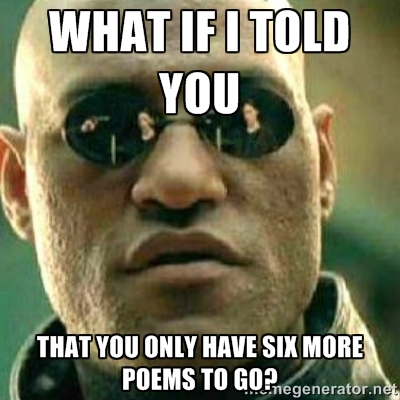 Religion
Awe and amazement
Literature and writing
Form and Structure
Six quatrains of rhyming couplets with a pulsing, steady, mostly-trochaic rhythm.

The "trochaic" refers to the "trochee," of one stressed syllable followed by one unstressed syllable (DUM-da, DUM-da, etc.).
Symbolism and Imagery
The “Tyger” Itself
It is unclear what it exactly symbolizes, but scholars have hypothesized that the Tyger could be inspiration, the divine, artistic creation, history…
Wings
Wings are what the creator uses to "aspire" to the creation of the Tyger. Essentially, they are the power or inspiration that allows the creator to "dare" go about the task of creating the Tyger.
The Lamb
As the tradition holds, animals such as lambs were sacrificed to God or gods in general until God offered his Son, Jesus Christ – his lamb – as the final sacrifice for the sins of mankind. You don’t need to know all the theology, just that it’s a reference to Jesus and an allusion to Christianity. Blake asks whether God, who created Jesus, also created the Tyger.
Smith Tools (Hammer, Chain, Furnace, Anvil)
These tools make up an extended metaphor of the creator and his creation of the Tyger. A blacksmith uses these tools to make objects out of super-hot metal. The word "forge" – to create or form – is a smith term as well as another name for a smith’s furnace.
Fire
Fire contributes to the Tyger’s ferocity and sublimity (the fact it’s big, powerful, and mysterious). It is a source of energy, and since the Tyger seems to be filled with fire, then he must also be filled with energy. In another sense, the fire of the smith’s furnace is the fire of creation, the means by which the Tyger was formed.
My Last Duchess
The Duke of Ferrara is negotiating with a servant for the hand of a count’s daughter in marriage. During the negotiations, the Duke takes the servant upstairs into his private art gallery and shows him several of the objects in his collection. The first of these objects is a portrait of his "last" or former duchess, painted directly on one of the walls of the gallery by a friar named Pandolf. The Duke keeps this portrait behind a curtain that only he is allowed to draw. While the servant sits on a bench looking at the portrait, the Duke describes the circumstances in which it was painted and the fate of his unfortunate former wife.Apparently the Duchess was easily pleased: she smiled at everything, and seemed just as happy when someone brought her a branch of cherries as she did when the Duke decided to marry her. She also blushed easily. The Duchess’s genial nature was enough to throw the Duke into a jealous, psychopathic rage, and he "gave commands" (45) that meant "all smiles stopped together" (46). We guessing this means he had her killed.
Themes
Power
Art and Culture
Madness
Jealousy
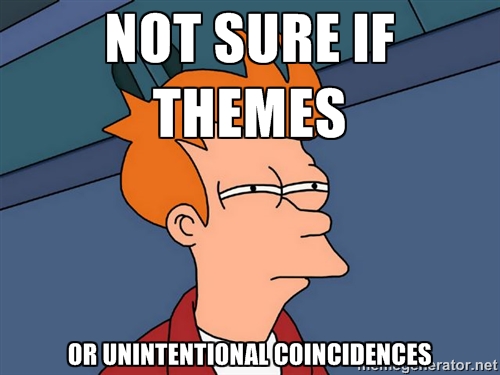 Form and Structure
Iambic Pentameter – five unstressed and five stressed syllables in a line. Shakespeare and other Elizabethan dramatists used it in their plays. Browning, a very highly educated writer, knew this, and his decision to use this meter in a poem that already feels like a play is a direct allusion to the patterns of monologues.
Rhyming Couplets – Two lines beside one another that rhyme. It is appropriate for the control-freak Duke of Ferrara to speak in harsh, structured, rhymed lines than in unrhymed ones.
Symbolism and Imagery
The Duchess
You can interpret the painting of the Duchess as personified. Paintings themselves are just paint on a surface, but this one has an "earnest glance" – and it almost seems like it has feelings – "depth and passion." 
That Spot of Joy
A blush, an involuntary signal of the Duchess's pleasure, something that she can’t control, that betrays her inner feelings to the world. The Duke thinks of it as a "spot" – a stain, a symbol of her tainted nature.
Smiles
Along with blushes, the Duchess bestows pleased smiles on anyone and anything that brings a little bit of joy into her life. The Duke thinks of these smiles almost the way you might think of collector’s items – they’re worth less (maybe even worthless) because she gives out so many of them. 
Neptune Taming a Seahorse
The Duke emphasizes that this statue was cast for him This statue is a foil to the only other art object that we see in the gallery – the portrait of the Duchess. The Duchess is confirmed as nothing more than an object to the Duke.
Half-Past Two
This poem is about a young boy in school who has committed an unknown offence and has to stay for detention. Unfortunately, he cannot tell the time and does not know when to leave.

There is an element of criticism of the education system for punishing pupils for a lack of knowledge. The boy becomes a symbol of the innocence of youth in comparison to the harshness of adulthood.
Themes
Memory
Childhood
Isolation
Reality
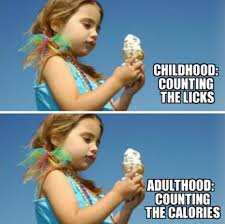 Form and Structure
Tercets – Three line stanzas. A very rigid structure, like the ticking of a clock.

Enjambment – Lines run into one another, like time passing easily and steadily.
Symbolism and Imagery
Compound Words – Childish tone. Usually ending in ‘time’ to emphasise that the boy knows what time is, but cannot tell time.

Onomatopoeia – ‘click its language’/‘slotted him back.’ Resembles the sound the clock makes, as if time – or the speaker’s lack of ability to tell time – is a problem for him every moment.
Symbolism and Imagery
Capitalisation – ‘Something Very Wrong’ emphasises the innocence and youth of the speaker along with the fear that he feels.

Personification – ‘the little eyes / And two long legs for walking.’ Time and clocks are an alien concept to the speaker. He is so familiar with them that they might as well be unknown creatures.
A Mother in a Refugee Camp
This poem, written by Chinua Achebe – a Nigerian with an interest in African politics – paints a desperate and realistic image of a mother holding her dying son for the last time.

The poem is a sad reflection of the reality of the lives of many people in desperate situations, but also highlights the unending nature of a mother’s love and devotion to her children.
Themes
Death
Conflict
Loneliness
Love
Form and Structure
Free Verse – lack of a rigid structure. There are no breaks or interruption, which brings us inevitably to the child’s death. 

Rhyme Scheme – or rather the lack thereof. Rhyme adds a musical or whimsical tone. It is lacking in this poem to reflect the serious issues.
Symbolism and Imagery
Descriptions of Suffering – "diarrhoea" or "dried up ribs" or "washed out bottoms." Verbs, adjectives and nouns are used to emphasise the tragic nature of the conditions of the children.

Allusion – ‘No Madonna and Child’ -  a reference to paintings/sculptures of Mary and Jesus. The scene depicted is not one a violent or aggressive pain, but rather of composed acceptance of pain and grief.
Symbolism and Imagery
Simile – ‘Like putting flowers on a tiny grave.’ A shocking and poignant end to the poem. The child has died.

Metaphor – ‘Held a ghost-smile.’ This foreshadows the child’s death and shows the mother’s strength in the face of such a tragedy.

Alliteration – ‘Behind blown-empty bellies.’ These are explosive, aggressive sounds.
Do Not Go Gentle Into that Good Night
This poem was written by Dylan Thomas about the death of his father. Thomas uses the poem to lament his father's loss of health and strength, and encouraging him to cling to life.
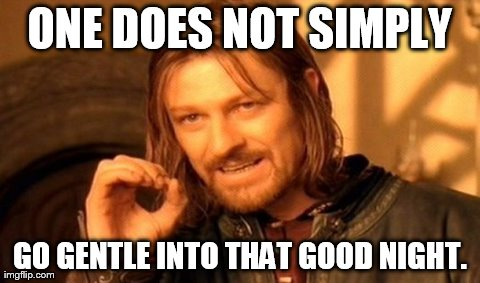 Form and Structure
Villanelle - nineteen lines divided into five three-line stanzas and a sixth stanza with four lines. Villanelles also have a very rigid rhyme scheme: ABA ABA ABA ABA ABA ABAA, and have a refrain (a repeated line).

Iambic Pentameter – five unstressed and five stressed syllables within a line of poetry.
Symbolism and Imagery
Sunrise/Sunset – An extended metaphor; a representation of the beginning and end of life.

Oxymoron -  "Curse, bless." The juxtaposition of these two words together, separated but also joined by a comma, implies that they can be thought of as opposites, but also as, in some strange way, the same thing. Even if Thomas’ father lives now, eventually he will die.
Symbolism and Imagery
Sibilance - "Curse" "bless," "fierce" "tears." This makes the line sound softer and gentler than the rest of the poem. Perhaps the father is going to pass away in a "gentle" manner.

Lightning/Meteors – Thomas does not want his father to go “gently” and die peacefully. He wants him to “rage” and fight. The lightning/meteors are metaphors for strength in the face of impossible circumstances.
Remember
The narrator, who presumably represents Rossetti, addresses her beloved and encourages him to remember her after her death. She asks him to remember her even when his memory of her begins to fade. Eventually, the narrator gives this person (it is unclear if he or she is real or imagined) her permission to forget her gradually because it is better to "forget and smile" than to "remember and be sad."
Themes
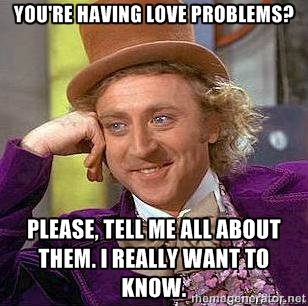 Love
Death
Form and Structure
Petrarchan Sonnet – a poem consisting of fourteen lines, usually about love.

Iambic Pentameter - consisting of an ABBA ABBA octave and a CDE CDE sestet.

Volta – A turn or change in topic in a Petrarchan sonnet in line nine (beginning of the sestet).
Symbolism and Imagery
Repetition – Rossetti uses repetition to underline the vast boundary between life and death, writing “gone away,” and later, “gone far away.”

Metaphor - “silent land” is a symbol of death, emphasizing the narrator's loneliness without her beloved rather, which is stronger than her fear of death itself.
Assonance - Note how the three repeated ‘o’ sounds in line three appear to emphasise the sad mood. 

Paradox – an apparent contradiction. Though the poem is called ‘Remember’ and the poet seems to demand that her boyfriend remember her in the first eight lines (the octave), she changes her mind in the final six lines (the sestet) and encourages him to forget her.